Welcome to Virtual Meet the Teacher Night! I am so excited to have your child in my class this year. While I wish we could be together for this night, I have compiled all of the information virtually for you.

Please click the tabs at the top to be directed to information about each topic.

It’s going to be a great year!

Love, Ms. Campbell
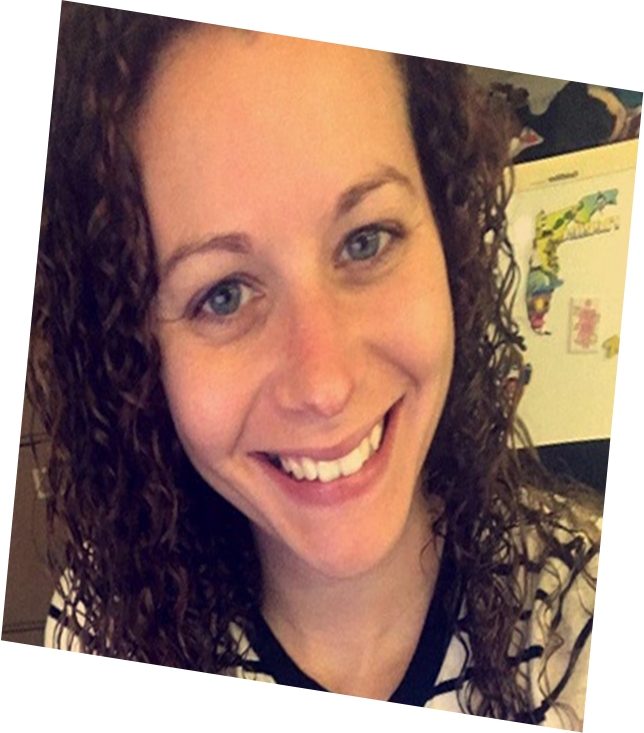 Hi! My name is Ms. Campbell.

I graduated from Flagler college with a degree in Elementary Education and Exceptional Student Education. This is my 4th year teaching at Fort Braden and my 5th year teaching Second Grade.

I have two children who attend Fort Braden in the fifth and second grade.

My favorites include:
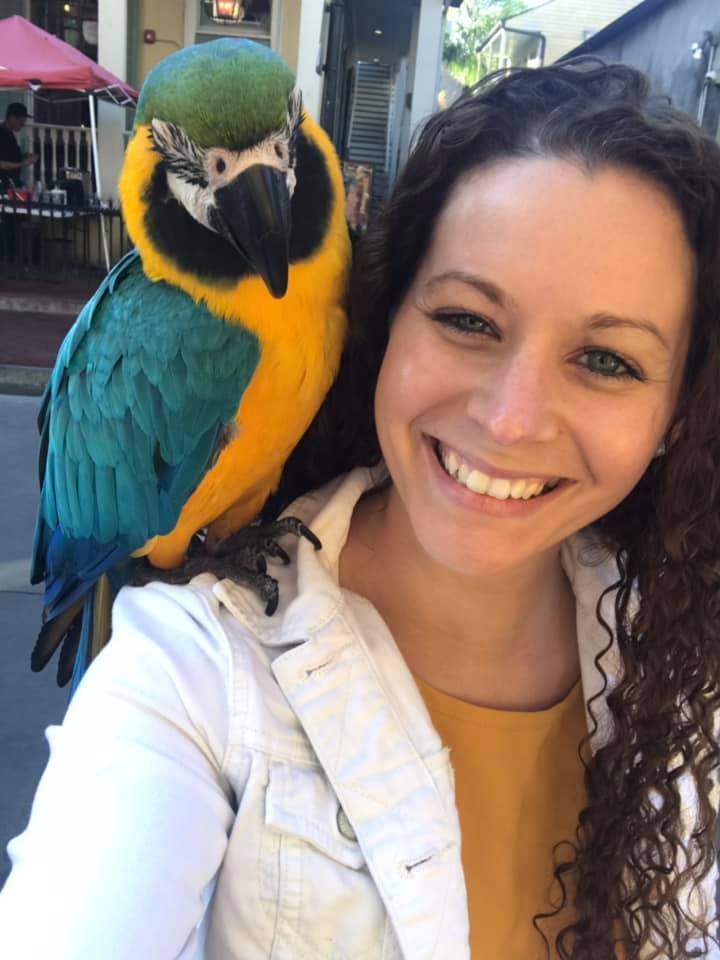 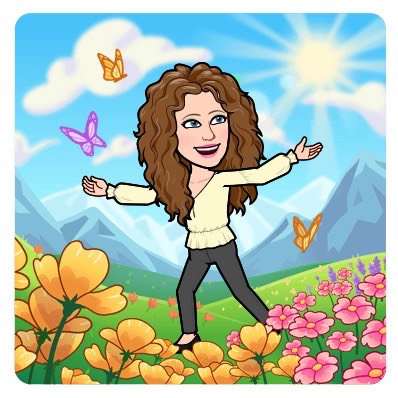 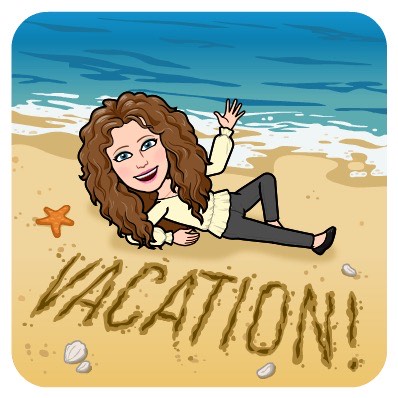 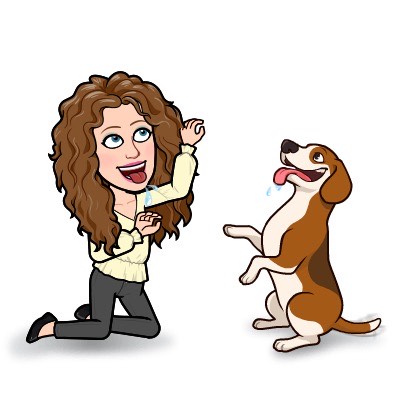 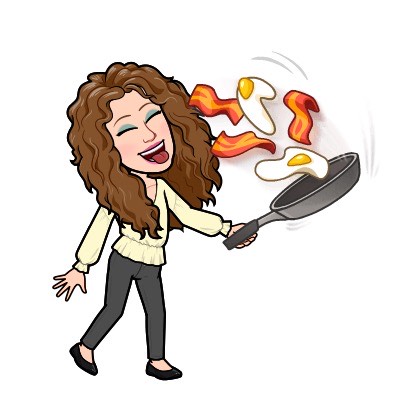 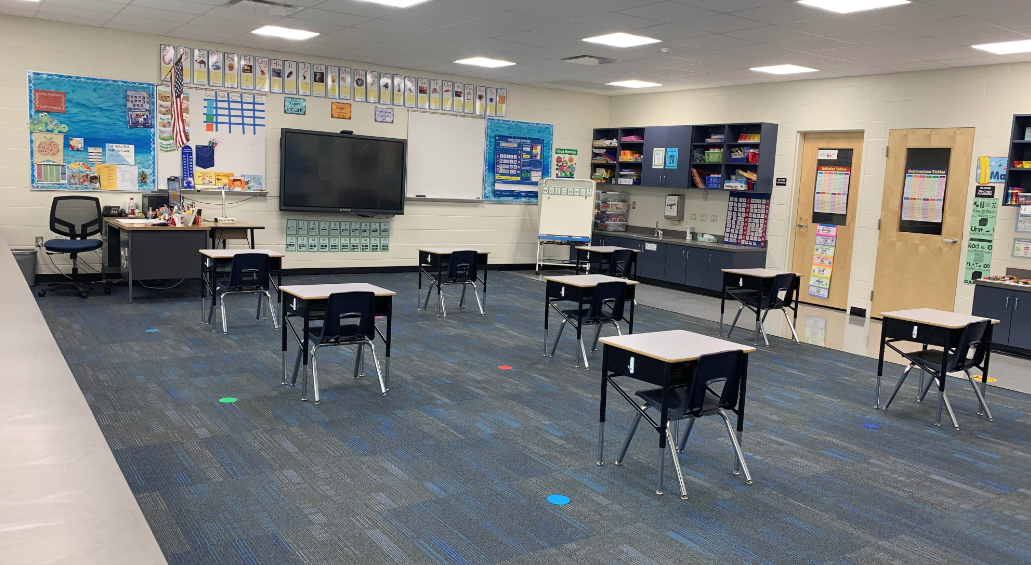 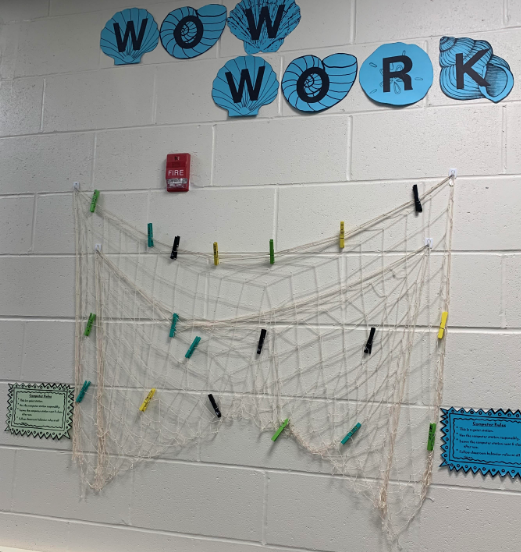 Amazing student work will be hung here for all to see. Wow!
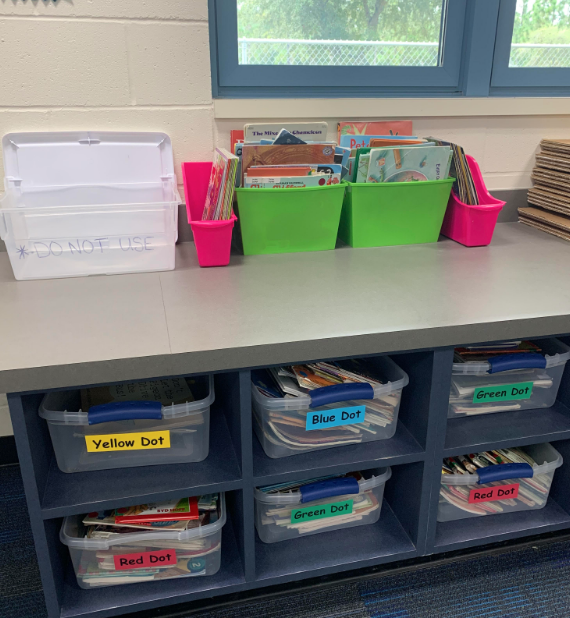 Books will be available for student use in the classroom and quarantined at the end of each week.
Whether you’re tuning in from home or here at school, we are going to have an amazing year together in 2nd grade!!!
Morning Meeting                                  8:35 – 9:15
Special Area                                        9:15 – 9:55
Math                                                     9:55 – 11:00
Lunch                                                   11:00 – 11:25
Developmental Play                             11:30 – 12:00
ELA                                                      12:00 – 12:30
Mask Break                                          1:30 – 1:45
Science / Social Studies                      1:45 – 2:20
Read Aloud                                          2:25 – 2:45
Dismissal Begins                                  2:50
*Schedule subject to change
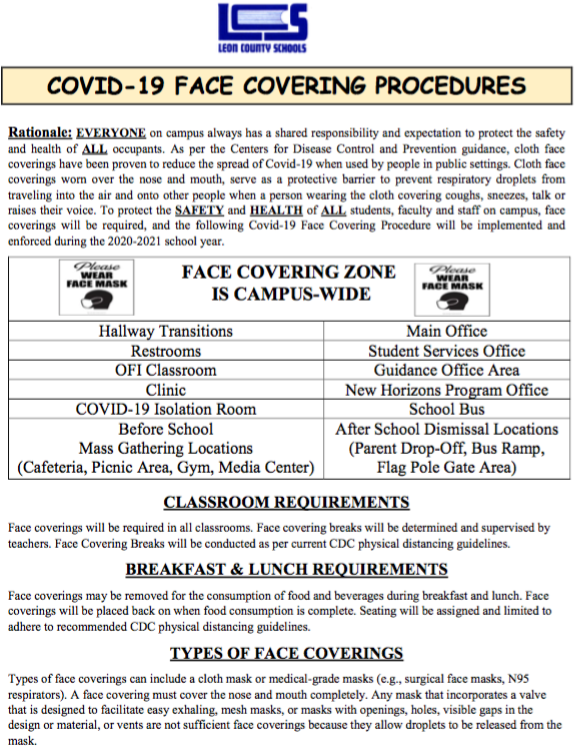 For ongoing updates and detailed info regarding LCS’ response and plans regarding the impact of Covid19, please visit the Covid19 site. HTTPS://WWW.LEONSCHOOLS.NET/COVID19

Additional info about Fort Braden school, Brick and Mortar and Digital Academy can be found on the school’s website.
https://www.leonschools.net/ftbraden
Supply List 
Crayons
Markers
Dry Erase Markers
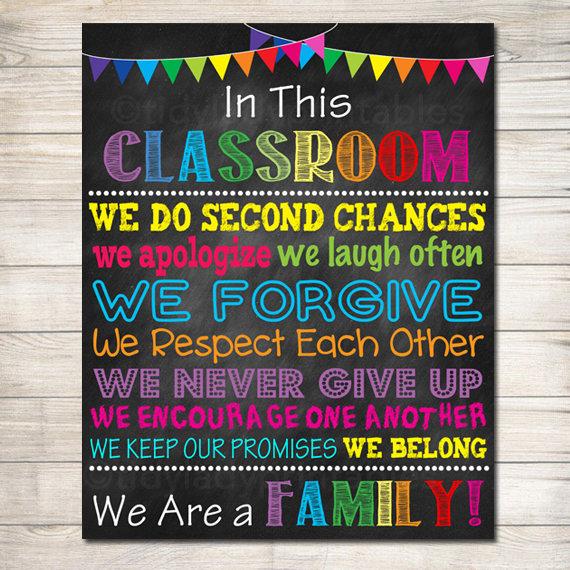 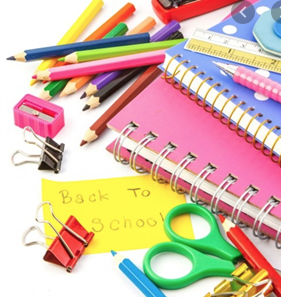 Classroom Wish List:
Clorox/Lysol Wipes
Clorox/Lysol Spray 
Hand Sanitizer 
Hand Soap
Baby Wipes
Tissue
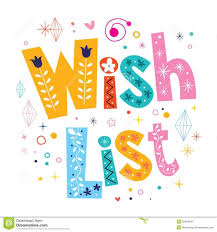 Contact Information:

E-mail: campbells5@leonschools.net
Phone Number: (850) 488-9374
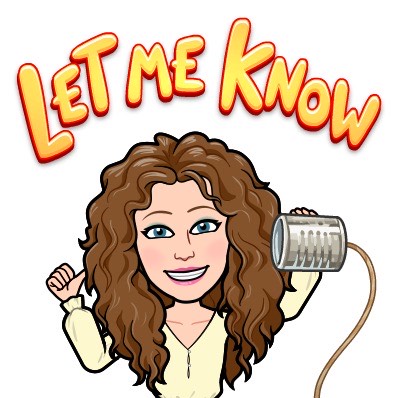